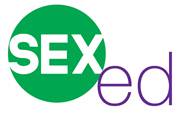 Sexually Transmitted Infections (STIs) including Human Immunodeficiency Virus (HIV) Lesson 2
Grade 9
PPL10
Adapted and reproduced with permission from Alberta Health Services
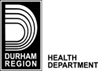 Health Services Detective
[Speaker Notes: Activity Option C

Together with the class develop a list of services available within the community.]
STI ROLE PLAYS
1.) Read the scenario you have been assigned

2.) Ensure your answers to this scenario are detailed and correct

3.) Choose a role for each partner to play as you present this scenario to the class. 
One of the people in the scenario 
A friend of someone in the scenario
A nurse or doctor

4.) Plan a presentation that dramatizes and answers the scenario question

5.) Practice your presentation

6.) Present your scenario to the class
[Speaker Notes: Part D STI Role Plays

Display these instructions for the class to see

Distribute ROLE PLAY Scenarios to each assigned group.

Display Scenario when groups are presenting]
Scenario 1
Savannah and Deon have been dating for two months. Sometimes they have sex. Savannah suspects that Deon is having sex with other partners, but isn't sure. What should she do?
Scenario 2
Mark just learned that he has an STI. He wants to tell his partner himself, but is afraid of what his partner will think. What can Mark do?
Scenario 3
Daniel has never had sex. He recently shared needles with friends at a tattooing party. He realizes he has put himself at risk for HIV, hepatitis B and hepatitis C, and is worried. What should Daniel do?
Scenario 4
Lisa is not in a relationship. She sometimes has sex with casual dates. She is worried about STIs and wants to know how to recognize the symptoms. What should Lisa do?
Scenario 5
Jessica has been dating the same person for 8 months. When they first had sex they used condoms, but stopped using them about a month ago. Now Jessica has small itchy bumps on her genitals. What should Jessica do?
Scenario 6
6 months ago, Kevin was at a party and had too much to drink. He ended up having  unprotected sex. Today he heard a rumor that the person he had sex with is HIV positive. What should Kevin do?
Scenario 7
Shayne has been with the same partner for 2 years and just tested positive for Chlamydia. What should Shayne do?
Scenario 8
Last year Arianna was diagnosed with genital herpes. Since that time, she has been abstinent. Now she is dating someone new. What should Arianna do?
STI Post Test
[Speaker Notes: Part G Activity #4
Distribute the STI post test

Allow students time to complete the test
Have students compare their pre test with post test results]